Девиз урока
Успех не придет к Вам. 
Вы сами должны дойти до него.
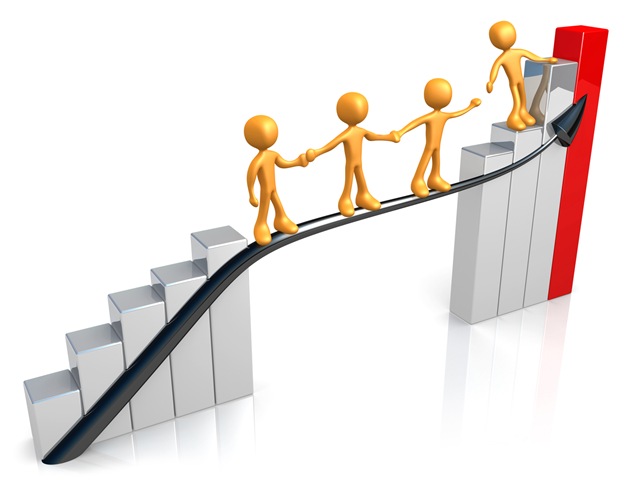 Радуга Успеха
Минутка чистописания
Найди закономерность в словах
Учимся писать приставки
В приставках, оканчивающихся на З//С,    
    пишется буква С, если корень начинается буквой глухого согласного: 
                      бесполезный, искусать.
В остальных случаях пишется буква З: 
безопасный, разрубить.
С. 66. Упражнение 1.Запиши буквами.
[ис]править, [рас]пилить,  [раз]бить,       рас]сыпать, [из]резать,     [рас]таять, [б`ис]полезный, [рас]сказ
Найди приставку
-облачный,  - царапанный, 
- битый,      -пугать,  -лучать,     
-мазаный,  -писать, -тратить,
-заботный,  -кидать, -дуть, 
-грузить, -гибать, -сказ
Спиши, вставляя нужную букву.
Бе…шумный,  ра…дать, и…править, бе…жалостный, бе…дельник,  ра…сказать, бе…опасный,  ра…писание, бе…облачный.
Проверь себя
Бесшумный,  раздать, исправить, безжалостный, бездельник,  рассказать, безопасный,  расписание, безоблачный.
Рабочая тетрадь
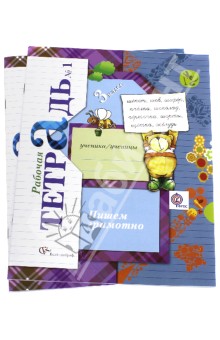 Наше багатство?